Effective population size   What is it?Why does it matter?How do you estimate it?What are effects of age structure?Ne in the age of genomics
Robin Waples
Seattle, Washington USA
Ne:  some background
Demographic consequences of population size (competition, predation, birth and death rates) depend on the census size (N)

Evolutionary consequences of population size (rate of genetic drift—change in allele frequency, loss of genetic diversity, increase in inbreeding) depend on the effective size (Ne)
Effective population size determines the rate (or the equilibrium state) 
of many evolutionary processes
Rate = f(1/Ne)
Effective population size
The size of an “ideal” population with the same rate of inbreeding or genetic drift as the population in question
Definition of a limit
For every real ε > 0 there exists a real δ > 0
such that for all x with 0 < |x − c | < δ, 
we have |ƒ(x) − L| < ε
Ne as a lottery
In a Wright-Fisher (ideal) population, everybody has the same number of tickets, and sampling is with replacement.  
In that case, Vk ≈ k and Ne ≈ N.  

In most real populations, the lottery is rigged in favor of certain individuals who have a lot of tickets, while others have few or none.

Statifying the population into winners and losers increases Vk  and reduces Ne/N.
_
Factors that stratify a population and 
reduce Ne within generations
Separate sexes
This requires two lotteries
Members of the less-numerous sex have fewer 		competitors and leave more offspring/parent
This increases overall Vk and reduces Ne
Effect is minor unless skew is very strong
Stratification within generations, cont.
Some individuals are more equal than others
Some parents are more fit
	They have more tickets in the lottery
	Their offspring survive better

Family-correlated survival
Entire families survive or die as a unit
 A cow stomped on a nest of salmon eggs
 A batch of larvae strike it rich
 Can theoretically produce ‘sweepstakes’ reproductive 	success and tiny Ne/N ratio a la Hedgecock
Stratification within generations, cont.
Iteroparous species
	
Ne depends on lifetime variance in reproductive success
   
In age-structured species, some individuals are more
	equal than others because they survive to reproduce
	many times (they enter more lotteries)
    
Also, fecundity (number of lottery tickets) often changes
	with age

Important to consider both Ne per generation and Nb per 	year or season
Stratification across generations
Changes in population size over time
Replacement
Gen	     N		    rate
Stratification
by time
Long-term Ne is the harmonic mean
The ratio
effective size : census size
Assuming constant N
      
(so k = 2):
_
Contribution to ratio Ne/N
Frankham 1995
Factor					Ne/N

Sex ratio (S)				0.64
Variance (V)				0.46
S + V					0.35
S + V + variable N			0.11*
}
Within gen
Ne/N should be ~ 0.5 and only rarely 	as low as 0.25
Nunney 1993
How big does Ne have to be?
50		Δf = 1/2Ne = 0.01 is tolerated 			in livestock

500		balance between mutation and		loss of additive variation

5000		avoid mutational meltdown
** All this applies to closed populations **
Genetic estimates
 of Ne
Idea 
(Krimbas and Tsakas 1971)

Use rate of genetic change 
	to estimate Ne
Genetic methods can provide
information about:
Long-term Ne
Bottlenecks
Contemporary Ne
Long-term Ne estimates assume equilibrium conditions, neutrality, panmixia,
and a specific mutation rate
θ  = 4Neu = H/(1-H)
Ne = [H/(1-H)]/4u
Assumes 
u = 10-7
n = 4 pops
N = 100/pop
Key points: diversity and Ne
H, θ, and related long-term indicators of 	effective size relate to global or  	metapopulation Ne 
  Local samples provide information about 	local Ne only under ~ complete isolation
  Errors of inference regarding local or 	metapop Ne are possible in either direction
Methods that estimate contemporary Ne
Two samples
	Temporal change in allele frequency
	Changes in genetic diversity

One sample
	Linkage disequilibrium
	Heterozygote excess
	Approximate Bayesian Computation (ABC)
	Sibship
Temporal estimates of Ne
5 generations
0
1
3
4
5
7
8
2
6
First
sample
Second
sample
Index of allele frequency change (F)
Likelihood versions of the
temporal method
Several are available
 Wang (2001) pseudo-likelihood 	most popular
 Can increase power and precision, 	esp with low frequency alleles
 Must specify upper bound for Ne
Linkage disequilibrium (LD)
Non-random associations of alleles at different loci (e.g., allele A at locus 1 with allele b at locus 2)
      
Most population genetic analyses assume that the loci behave independently, in which case the frequency of the Ab gamete is just the product of the two allele frequencies
          
LD occurs when this is not true.  Possible causes:
Selection
Migration or mixture
Genetic drift (small population size)
Physical linkage (same chromosome)
Hill 1981
If loci are not physically linked,
leading to
With linkage, also depends on recombination rate, c
Hill 1981
LDNe
S=100
A word about negative estimates of Ne
Temporal
Disequilibrium
^
Ne < 0 should be interpreted as ∞
Approximate Bayesian Computation
(ABC) methods
Do not depend on expectations or 	likelihoods of specific genetic indices
 Simulate many different Ne’s and track 	genetic indices
 Find Ne that produces best fit to data
 Temporal method published; single-	sample estimator ONESAMP
Tallmon et al. 2004; 2008
Other single-sample estimators
Heterozygote excess (Pudovkin et al. 1996).  Limited application:  small Ne, large samples, lots of loci
Molecular coancestry (Nomura 2008).  More powerful than hets-excess method.  Combined estimates even better.
Sibship analysis (Wang 2009).  More powerful than hets-excess method.  More powerful than temporal method unless t >>1.  More robust to different mating systems?
Assumptions for methods that
estimate contemporary Ne:
No migration
No selection
Mutation is unimportant
Discrete generations
 Random sampling of an entire 	generation
 Loci not physically linked
 Reliable data
What time periods do estimates
	of Ne apply to?
Single-sample estimates
	To the parents that produced the 		sample

Temporal estimates
	Generations 0 through (t-1)
   No information about Ne(t)
Waples 2005
Genetic estimates of Ne:  Summary  
     
Contemporary
precision is limiting factor, esp for large N
sampling issues important
numerous simplifying assumptions, most not rigorously evaluated (esp for computationally intensive methods)
Long-term
very sensitive to assumptions (esp selection, mutation, migration)
Both benefit from proliferation of number and types of markers, but this also introduces challenges
Two special topics
Single-sample estimates with 	overlapping generations

LD in the age of genomics
Jorde & Ryman 1995, 1996
Modified temporal method for age-structured populations
Requires samples from consecutive cohorts
Requires detailed demographic data (~ Leslie matrix)
Produces robust estimates if assumptions met and
	appropriate samples and data are available
Waples & Yokota 2007
Evaluated bias in standard temporal method for age-structured populations
Bias depends on species’ life history and exp. Design
Bias is smaller when many generations separate samples
Single-sample estimates 
with overlapping generations
What is the relationship between Ne (per generation) and Nb (per year or breeding cycle) in iteroparous species? (Waples et al. 2013)

What do single-sample genetic methods estimate when generations overlap:
          
Ne? Nb?  Something else?
          (Waples et al. 2014)
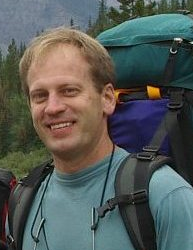 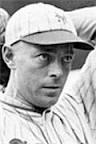 Collaborators:
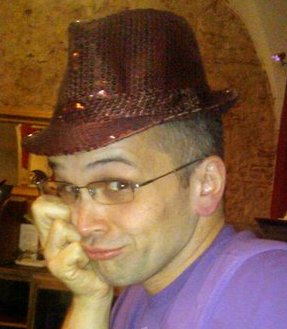 Gordon Luikart
U. Montana
Jim Faulkner
NOAA, Seattle
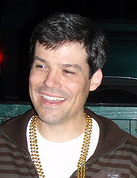 Tiago Antao
Cambridge
Oxford
Liverpool
Missoula
David Tallmon
U. Alaska, Juneau
Why care about Nb / Ne?
Nb is easier to estimate in iteroparous species, so lots of estimates are accumulating in the literature
Parentage analysis
Single-sample genetic methods
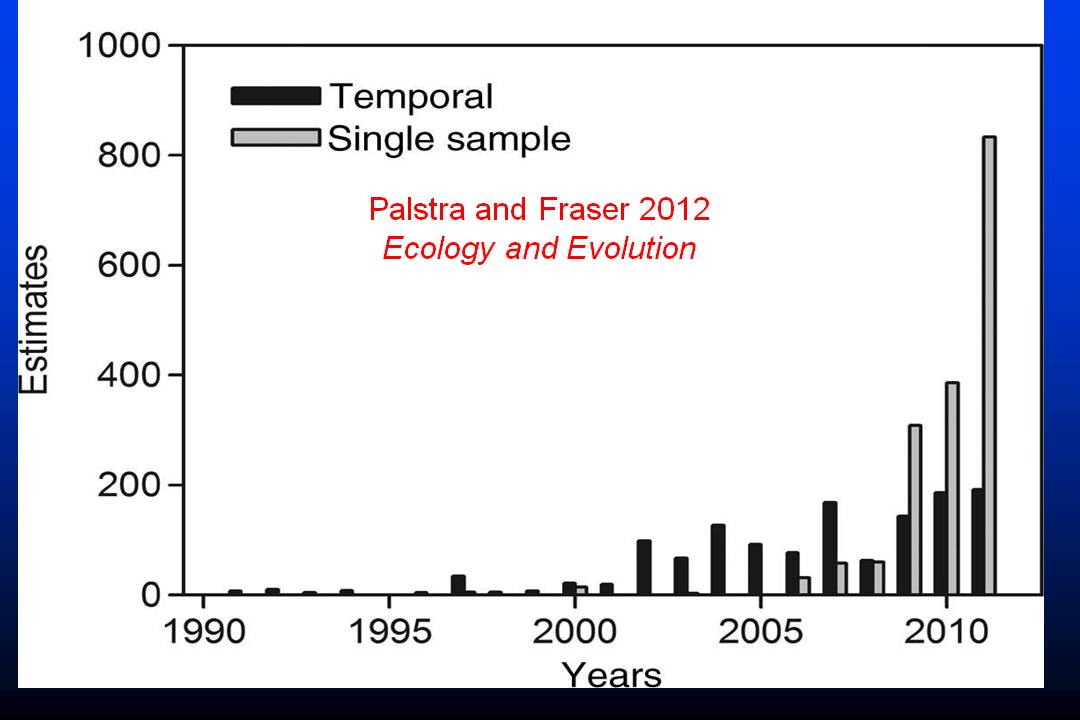 Many/most of these estimates apply more 
to Nb than to Ne
What is the Nb / Ne ratio in iteroparous species?
How does it depend on the species’ life history?
What was known:
	Discrete generations:			Ne = Nb 
	Pacific salmon / annual 		 Ne ≈ gNb 
		plants w/seedbanks	

What was suspected:
	Overlapping generations:		Nb  < Ne < gNb
Overlapping generations
Hill (1972, 1979)
Discrete generations
inbreeding effective size
Crow & Denniston (1988)
_
k = mean number of offspring per parent
Vk = variance in k within one time period
V*k = lifetime variance in k
N1 = number of offspring produced per time period
N = number of adults alive at one time
G = generation length = average age of parents
Results suggest that with only a little simple life history information, it now will be possible to translate estimates of Nb into estimates of Ne per generation
^
Distribution of Nb /(true Nb)
Primrose
Sagebrush
Seaweed
Crab
Mosquito
Sea urchin
Bighorn
Bison
Dolphin
E seal
Grizzly
Red deer
Great tit
Sage grouse
Sparrow
Brown trout
Cod
Sardine
Snake
Cascade frog
Wood frog
Using LD method with single-cohort samples
Pattern of bias in Nb^ is almost perfectly explained by the true ratio
Nb/Ne.

From PRSLB paper we know we can estimate Nb/Ne with some simple life history information

Should be able to adjust bias in Nb^ and translate Nb^ into Ne^
Robinson and
Moyer 2012
true
^
Why does bias in Nb depend on Nb /Ne?
r2 due to drift has two components:
      
1. New LD generated in current time period
		(depends on Nb).
2. Background LD from previous time periods
		(depends on Ne).

With discrete generations, no bias at equilibrium
With age structure, no bias if Nb = Ne
More detailed results for a few species
Pattern of bias depends  on Nb/Ne ratio and the type of samples
LD in the age of genomics
Collaborators:
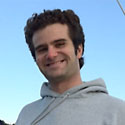 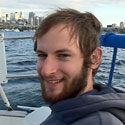 Ryan Waples
Wes Larson
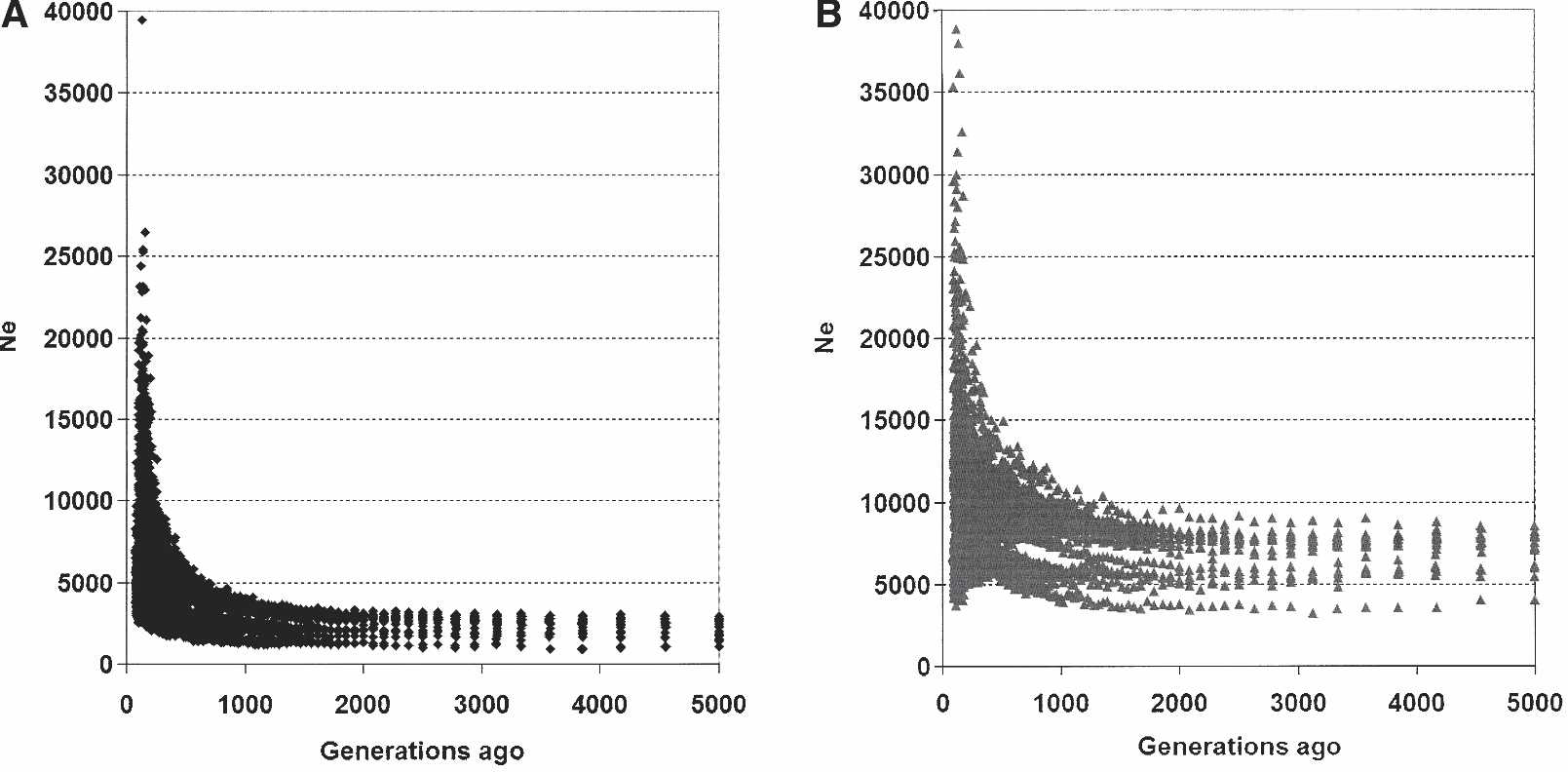 Estimates of
human Ne
based on LD
at linked loci
If linkage relationships are known, precision is higher and different loci estimate Ne in different time periods
Tenesa et al. 2007
Complications for non-model species
In most cases, linkage relationships not known
							but …
With 1000s of loci allocated to a relatively few
		chromosomes, “no linkage” assumption not viable
      
How much is mean r2 biased by linkage?
Can the bias be corrected or removed?
What if you just ignore linkage?
How does linkage affect precision?
Strategies for dealing with bias
Identify linked loci and remove one of each pair
Use a map
High r2 in multiple populations
In a single population:
Truncate r2 values above a threshold
Develop a bias correction
Ignore the problem
Strategies for dealing with bias
Identify linked loci and remove one of each pair
Use a map
High r2 in multiple populations
In a single population:
Truncate r2 values above a threshold
Develop a bias correction
Ignore the problem
Simulations
Randomly scatter L loci on each of Y chromosomes
Use mapping function to translate distances (cM) 
		into recombination rate (c)
Use SimCoal to generate quasi-equilibrium genetic 		composition, for given Ne and u
Use SimuPop for a few generations to generate 
		data 	to sample
Calculate r2 for each pair of loci and examine
		patterns
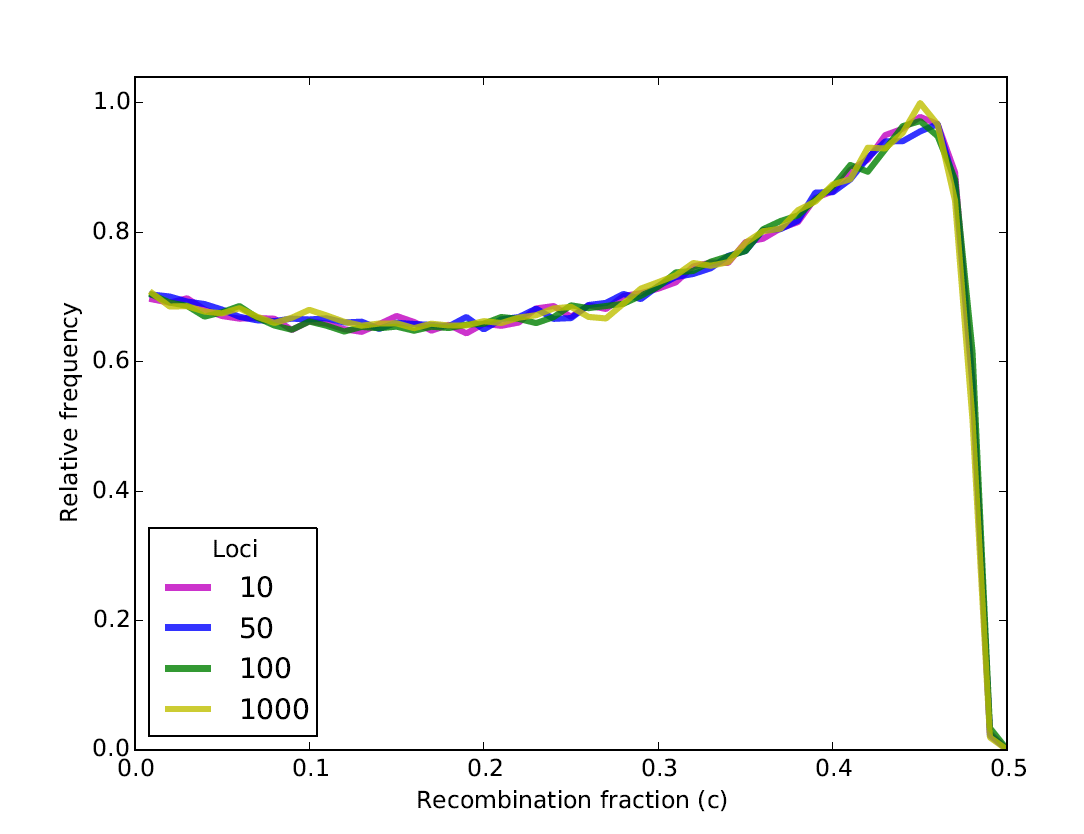 For a single chromosome, the fraction of locus pairs with specific recombination values is INDEPENDENT OF THE NUMBER OF LOCI
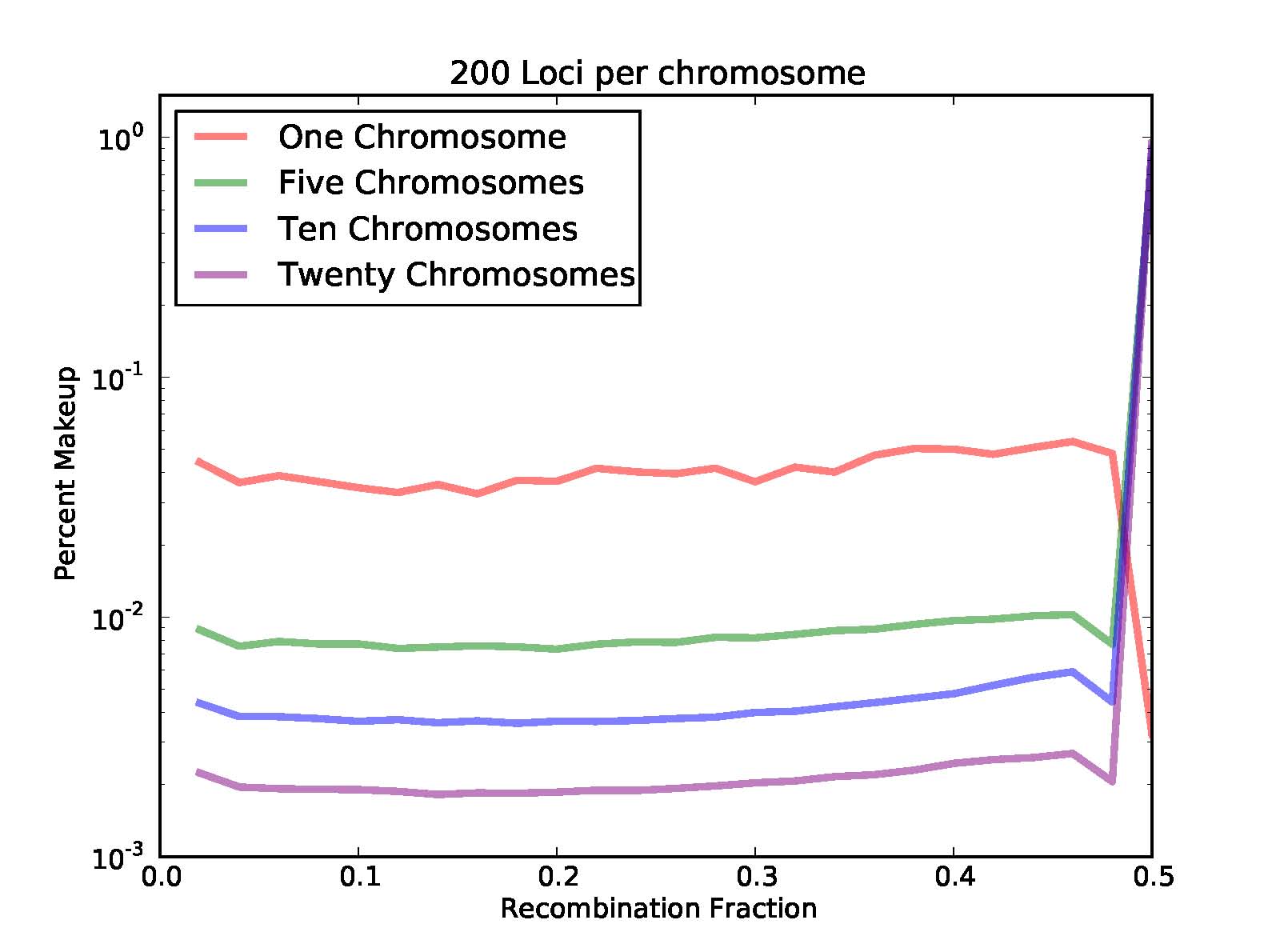 Each additional chromosome dilutes the overall fraction of linked loci
Simulated data for unlinked loci
Expected = simple function of overall mean
Observed data for a real species (Chinook salmon)
Wes Larson et al.
2014 Evol Apps
Can we identify and remove ‘outlier’ 
LD values?
Simulated data for 4 chromosomes with linkage
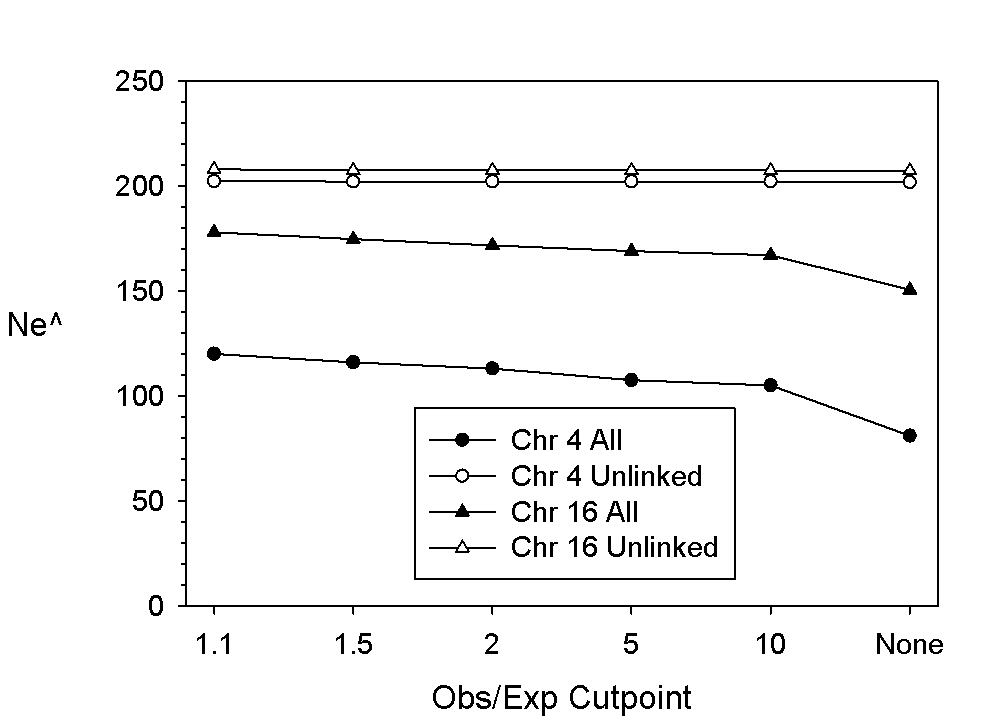 One-pass truncation of outlier r^2 values only removes part of the bias
Repeated truncation of outlier r^2 values is prone to overshoot true mean r^2
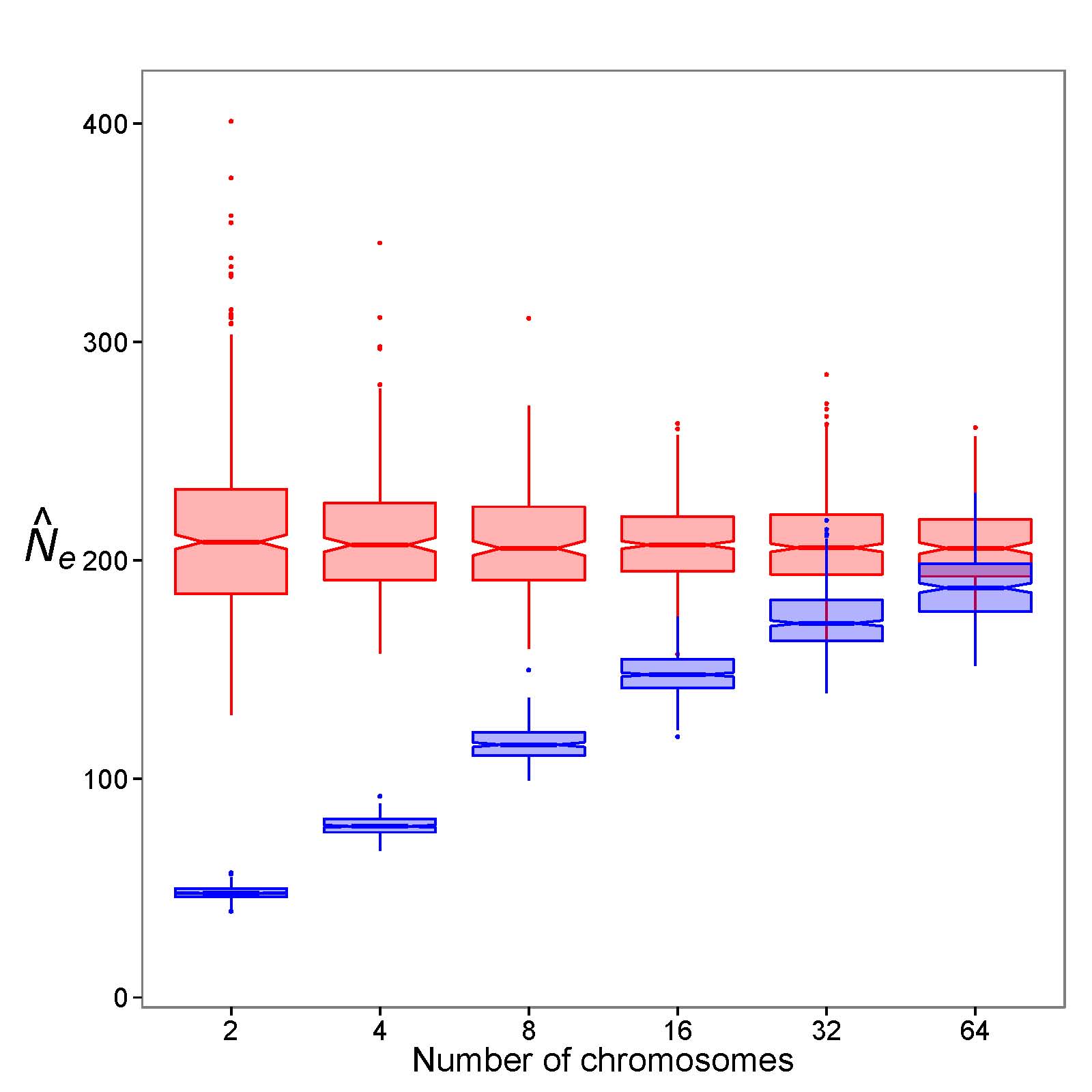 What if you use all the loci?
All loci = blue
Unlinked loci = red
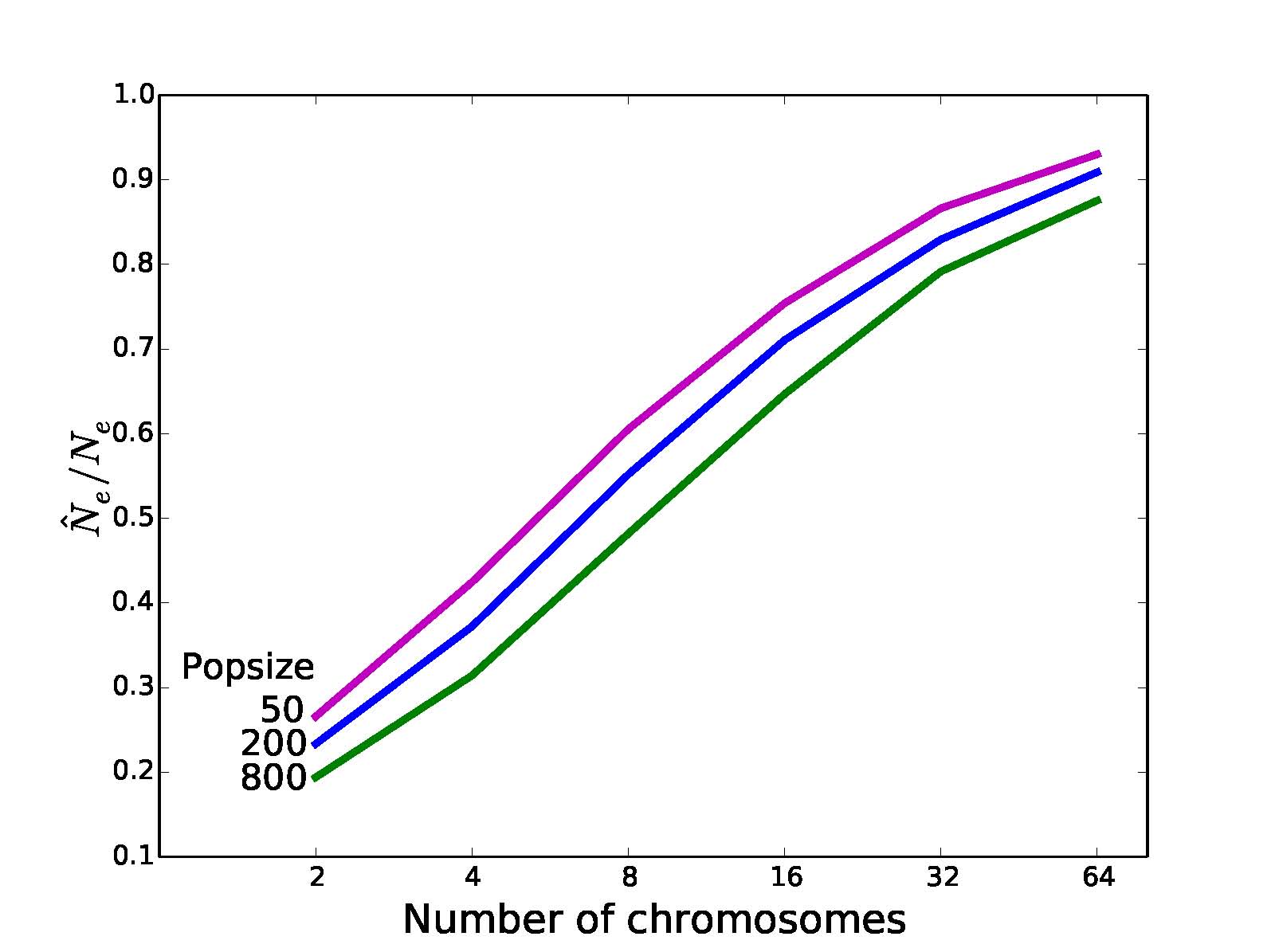 Effect of number of chromosomes on bias is largely independent of actual Nec
Issues regarding precision
For L SNP loci, there are n = L(L-1)/2 pairwise
		comparisons, with (supposedly) n df
Theory says Var(mean r2) is proportional to 1/√n
With 10K SNPs, n ≈ 50 million; implies tiny CIs.
But:
Locus pairs are not independent (1-2, 1-3, 2-3)
Many loci are linked so information is redundant
Effective df must be much smaller than n, but
		nobody knows by how much
Actual vs theoretical
95% CIs for Ne^
Genomics and LD: Summary
More loci do NOT increase the fraction that are linked
Most random pairs of loci are not linked
Linked loci downwardly bias Ne^.  Bias from ignoring linkage is less severe when number of chromosomes is large
Strategies to purge outlier pairs of loci are only partially effective
A bias correction factor based on # chromosomes is better
Standard methods for computing CIs overestimate precision for genomics datasets, perhaps to a large degree
Genomics and LD: Summary
More loci does NOT increase the fraction that are linked, 
		but it does:
increase the certainty that some loci are linked
Improves fit between expected and observed distribution of recombination rates
Most pairs of loci are not linked, but loci that are linked 				downwardly bias Ne^. 
Strategies to purge outlier pairs of loci are only partially
		effective
A bias correction factor based on # chromosomes is better
Standard methods that don’t account for linkage
		overestimate precision, perhaps to a large degree
Software and Exercises
EasyPop (Balloux 2001)
Simulate data for Ne and population structure analyses
Illustrate some basic popgen principles

NeEstimator V2 (Do et al. 2014)
Completely updated
New single-sample methods and temporal options
Ready for genomics era
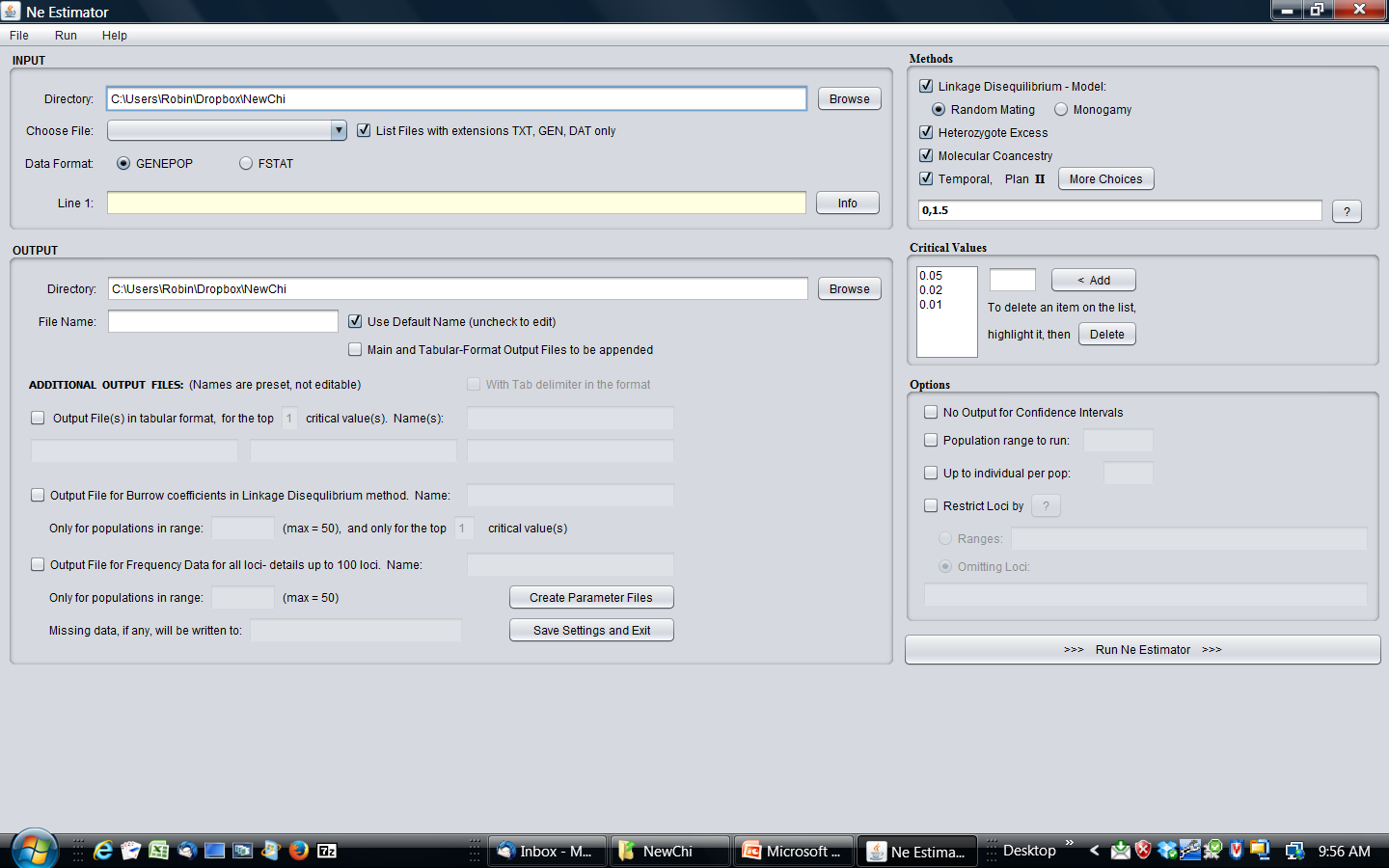 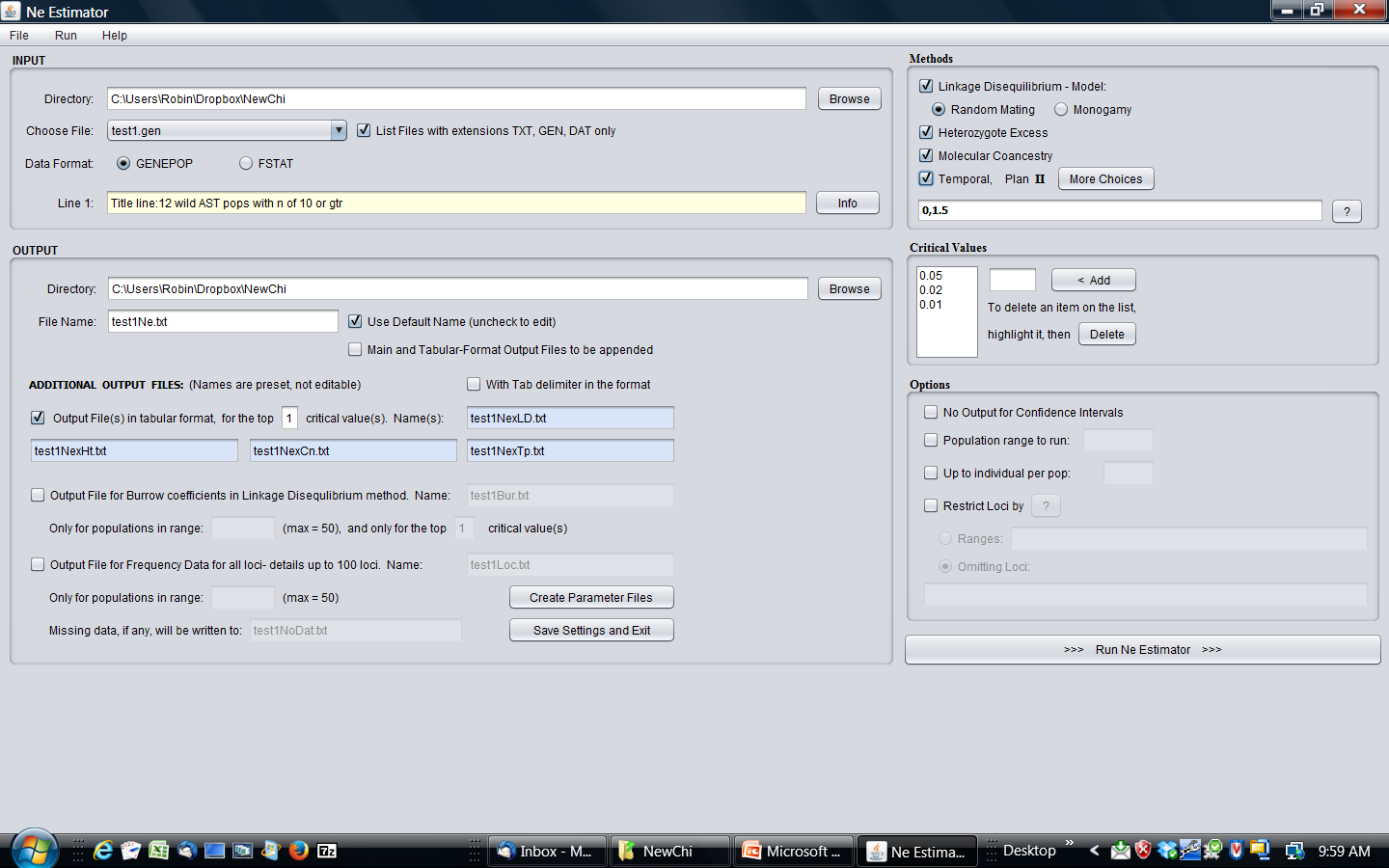 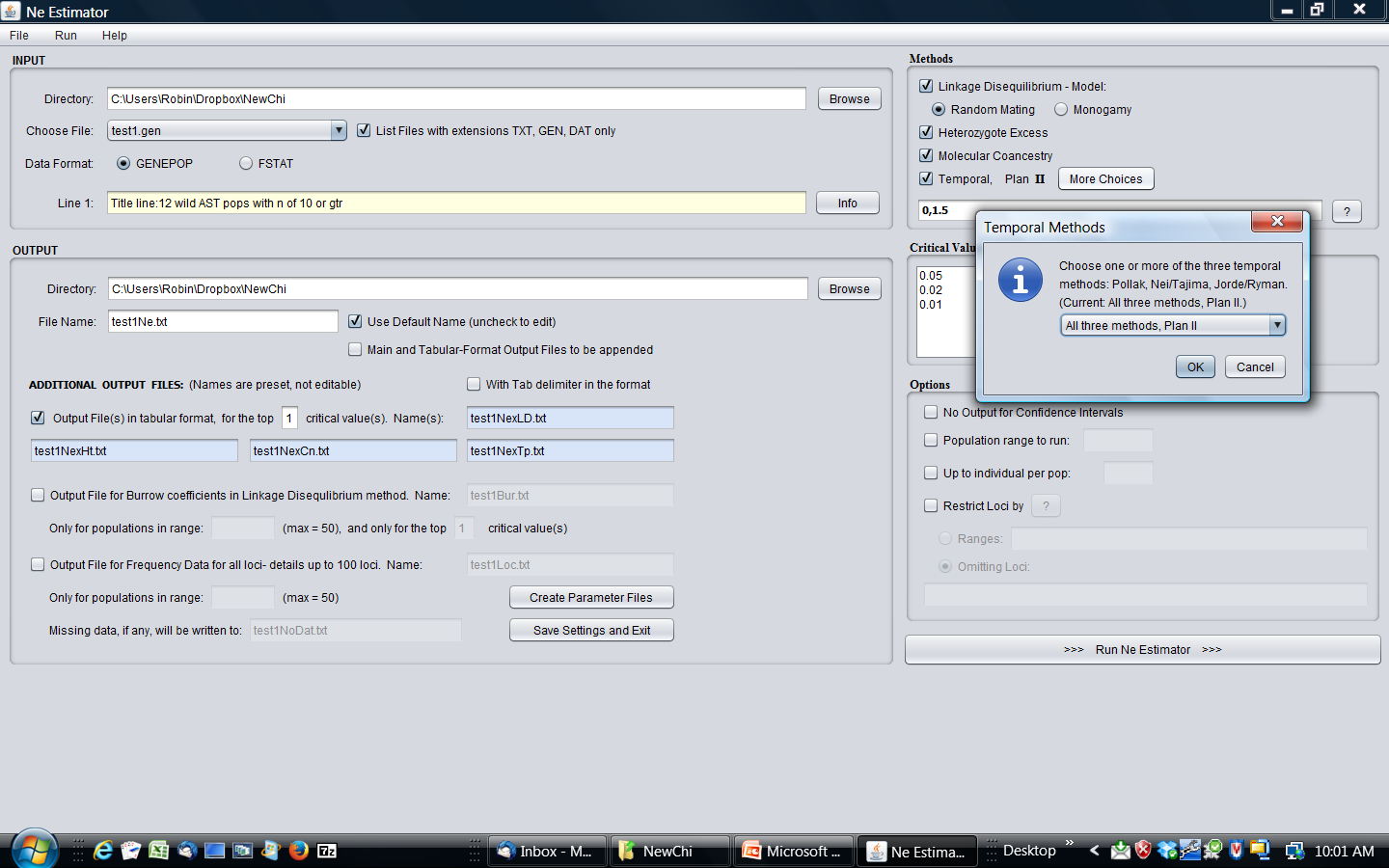 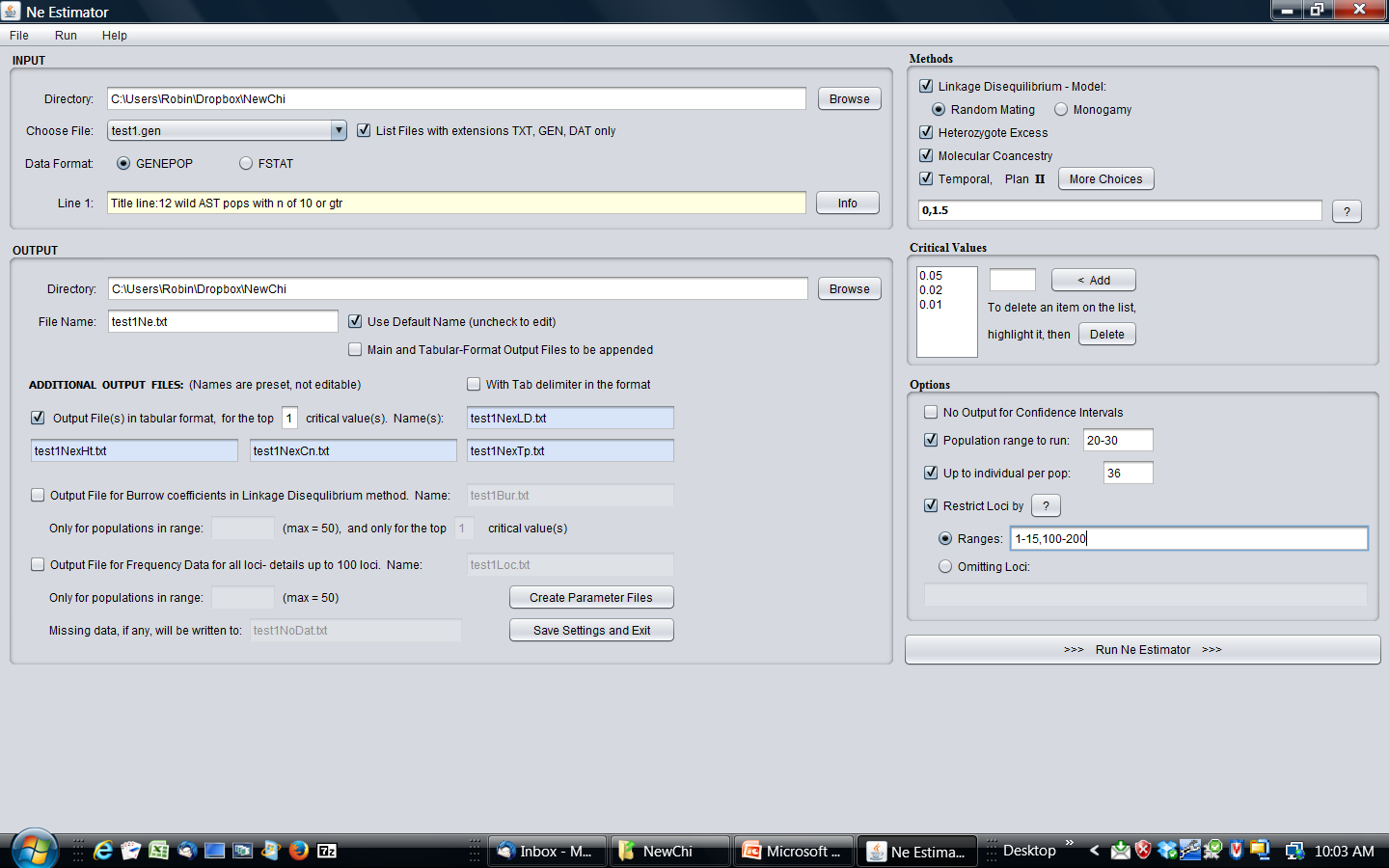 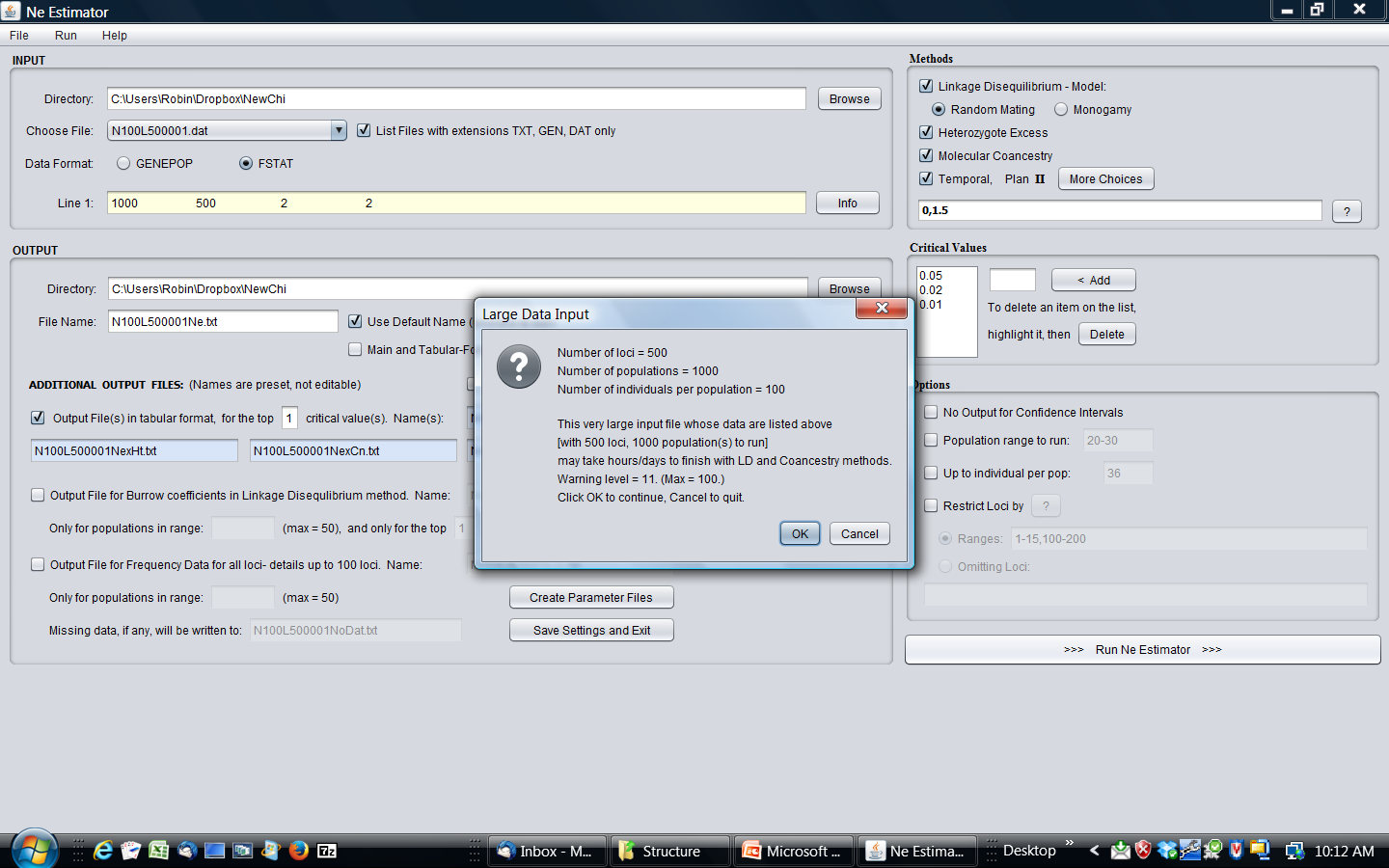 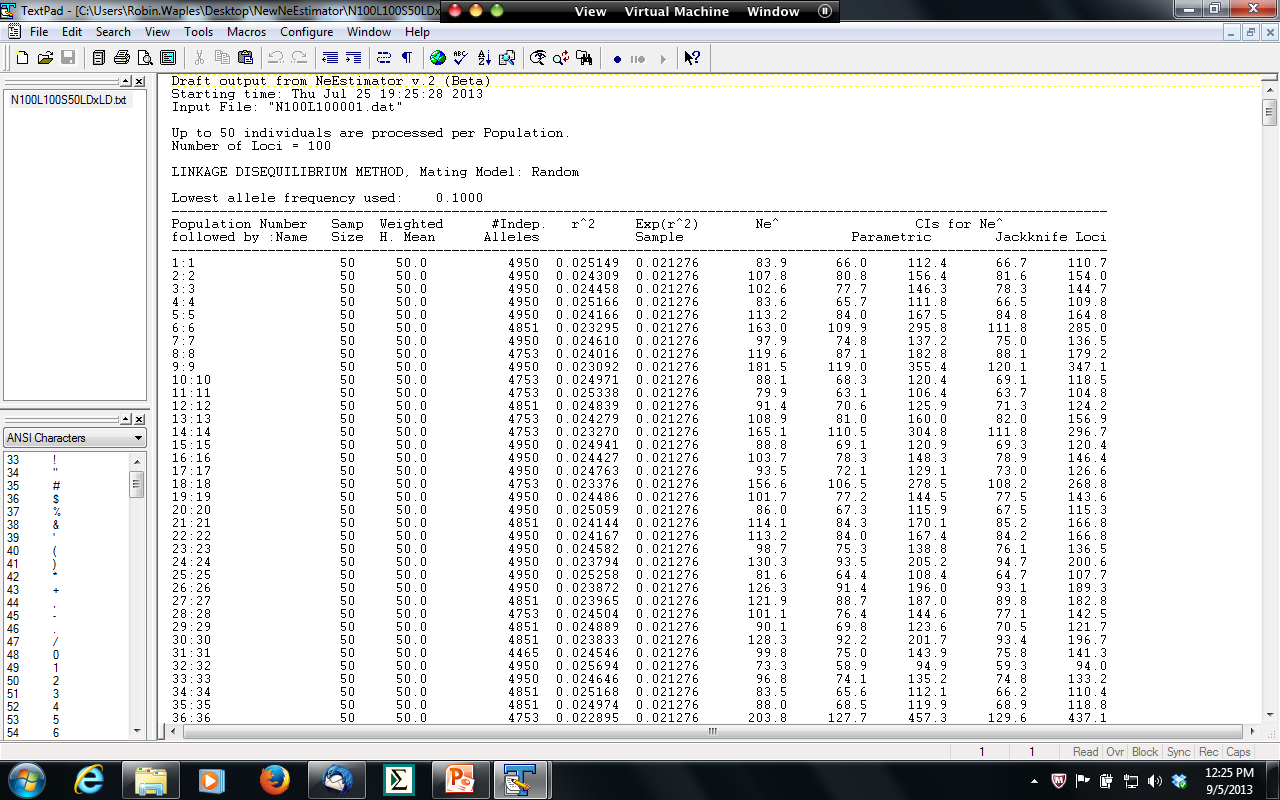 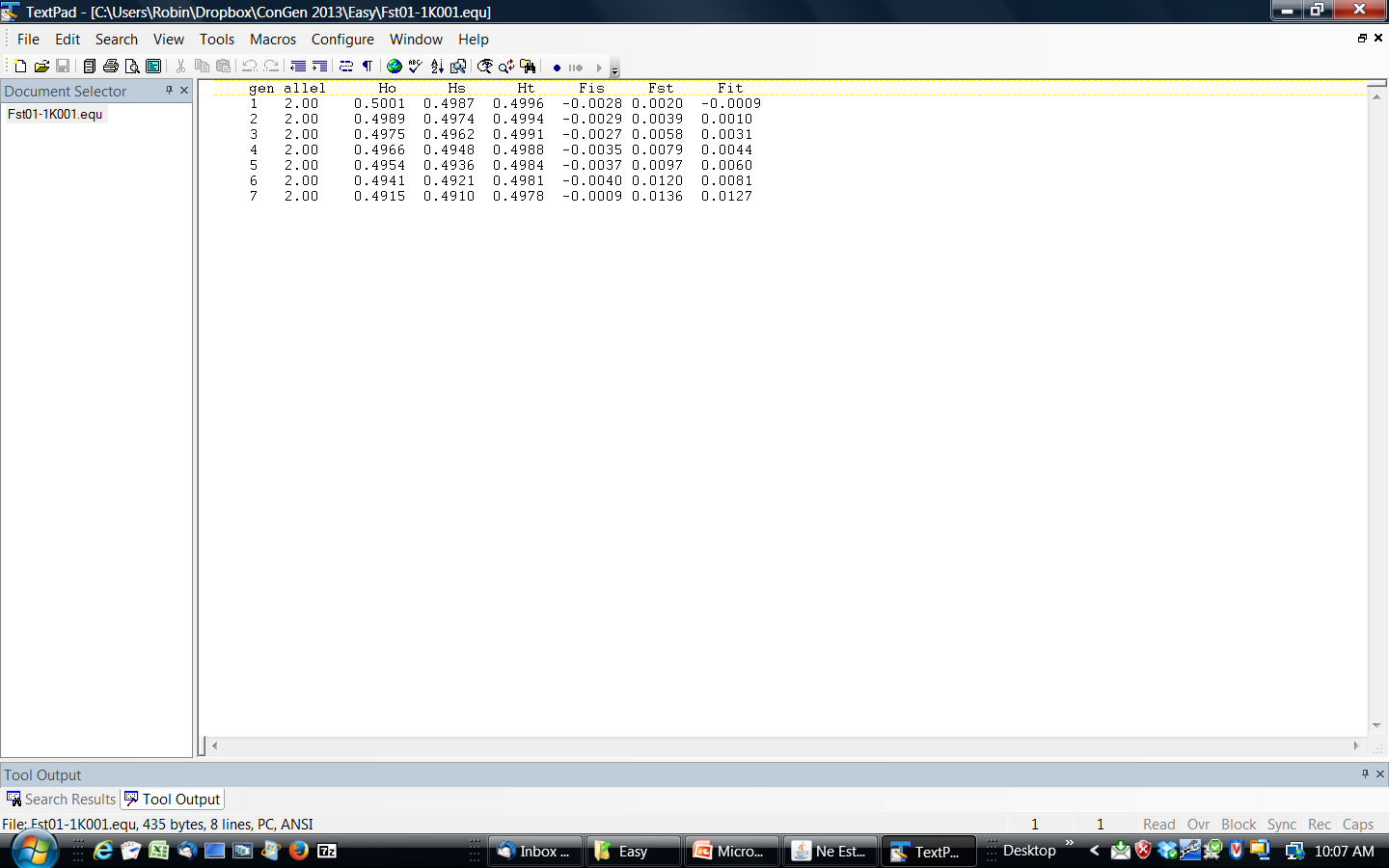 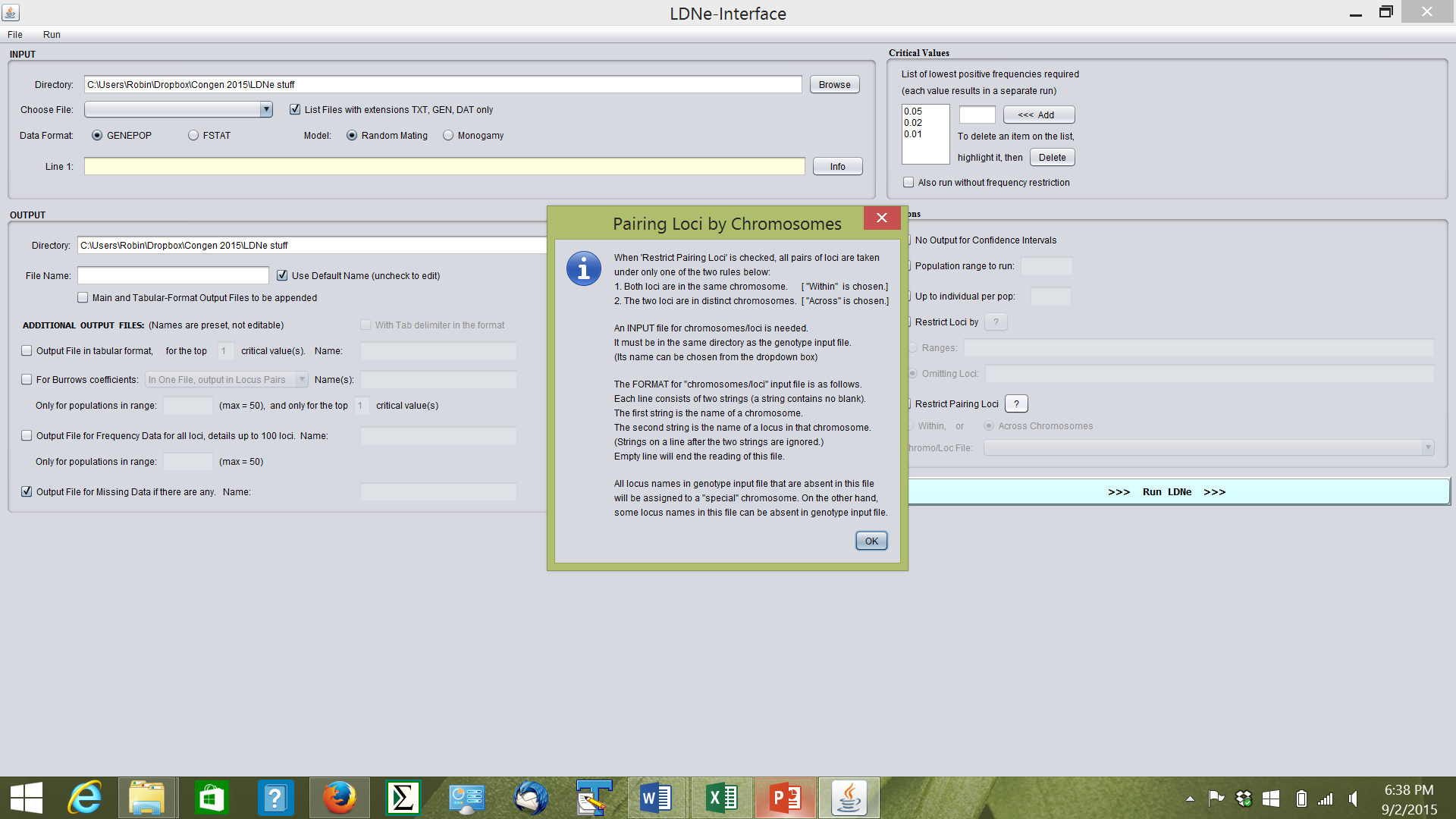 Ne = 200
1%
33%
80%